Муниципальное бюджетное общеобразовательное учреждение « Средняя общеобразовательная школа № 21»
Урок по теме: « Баскетбол. Ловля и передача мяча».
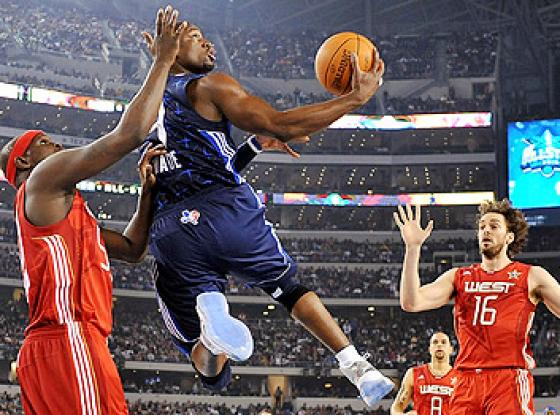 Подготовил: учитель физической культуры Мариничев В.В.
г. Энгельс  2013
Ловля мяча. Ловля - прием, с помощью которого игрок может уверенно овладеть мячом и предпринять с ним дальнейшие атакующие действия. Ловля мяча является и исходным положением для последующих передач, ведения или бросков. Поэтому структура движений должна обеспечивать четкое и удобное выполнение последующих приемов. Еще не поймав мяч, игрок должен смотреть туда, куда и кому его потом отдавать. Это возможно благодаря периферическому зрению, так как центральное зрение должно быть направлено на мяч. Баскетболисту следует взять за правило не ожидать мяча, стоя на месте, а обязательно выходить ему навстречу. Выбор определенного способа ловли мяча и его разновидности зависят от положения игрока по отношению к летящему мячу, динамики передвижения игрока, высоты и скорости полета мяча.
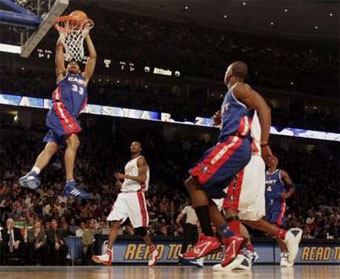 Содержание урока
Вводная часть
Построение , сообщение темы, целей и задач урока
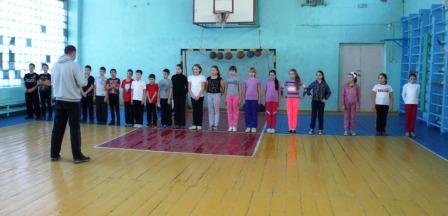 Разминка
Ходьба на носках
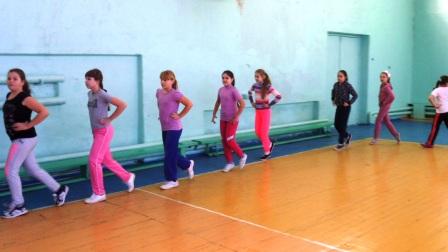 .       Ходьба на пятках
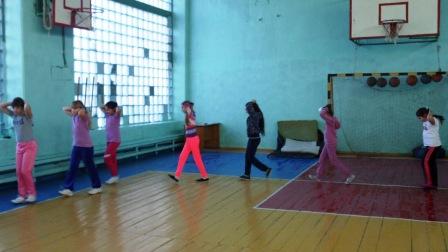 Бег  прямо
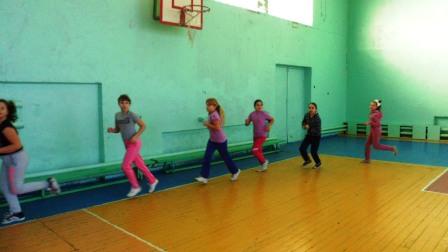 Бег  спиной вперёд
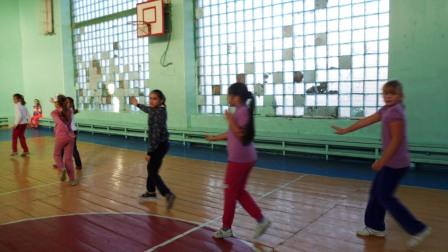 Бег  приставными шагами
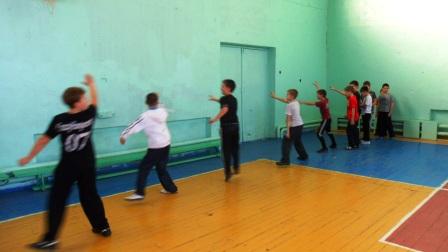 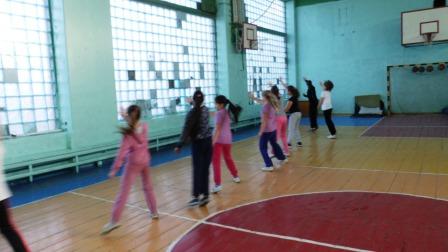 Темповые  прыжки на скамейку и со скамейки
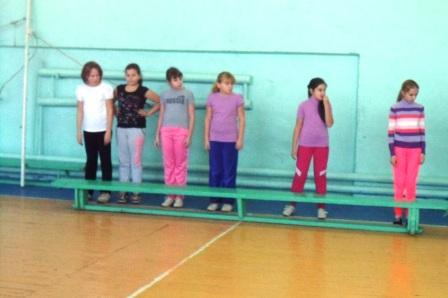 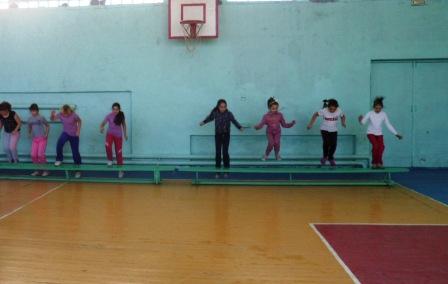 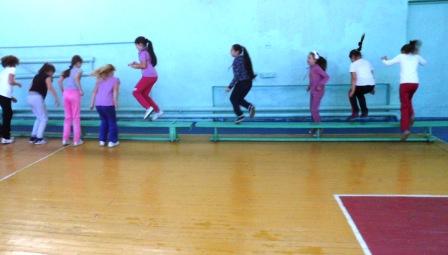 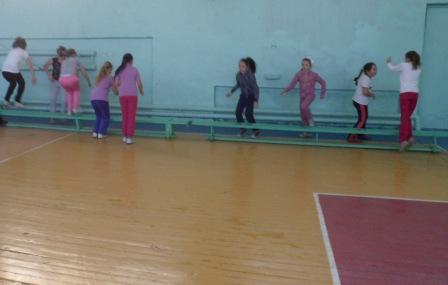 Ускорение в 2 шеренгах
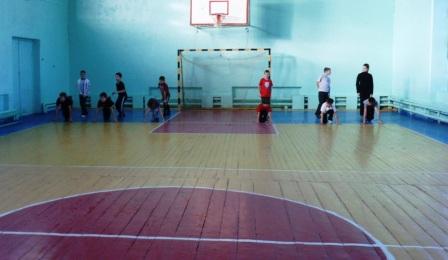 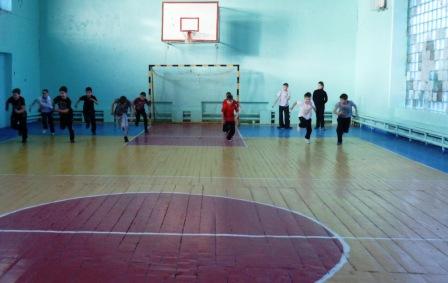 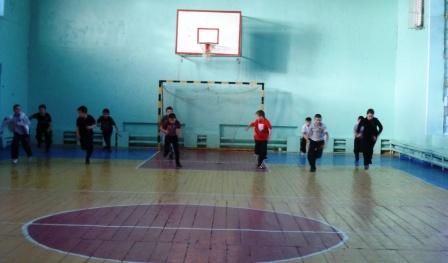 Основная часть
Ловля – передача в 2 шеренгах на месте
Передача мяча двумя руками от груди – ловля двумя руками
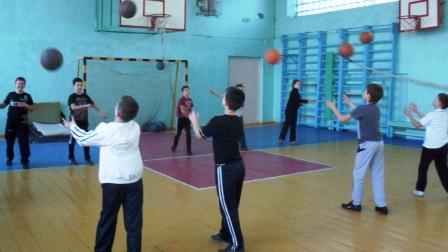 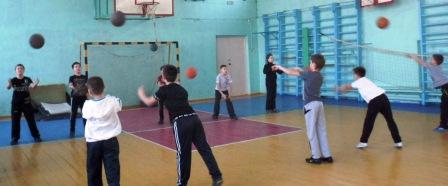 Передача мяча двумя руками с отскоком от пола – ловля двумя руками
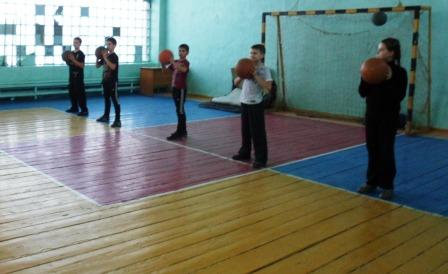 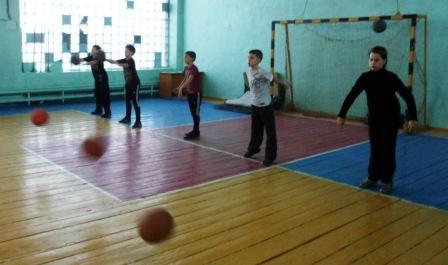 Заключительная часть
Построение, подведение итогов урока
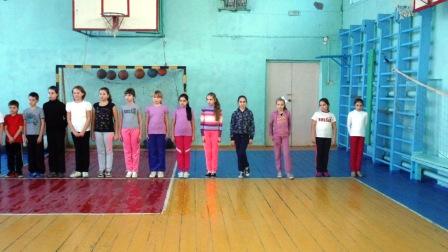 Список источников информации
http://novostey.com/sport/news
http://www.fizkult-ura.ru/sci/basketball/12
Фотографии из личного архива учителя